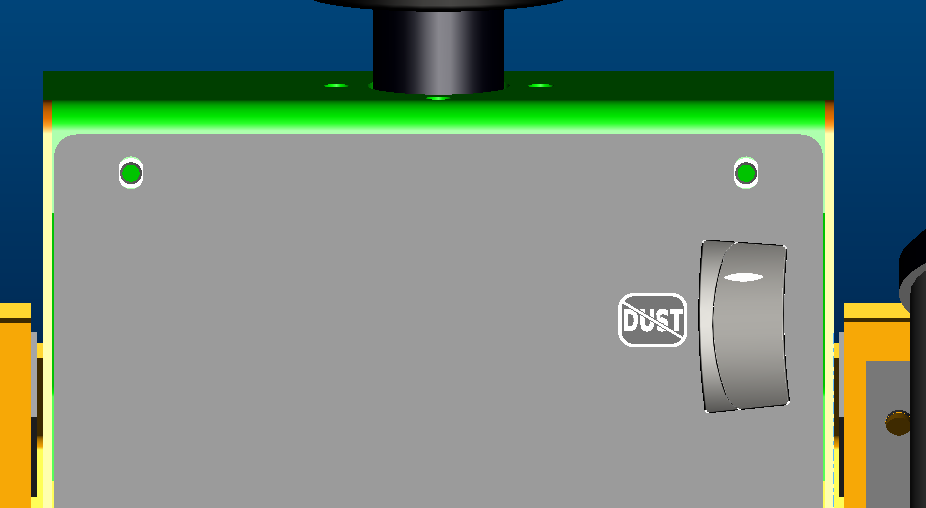 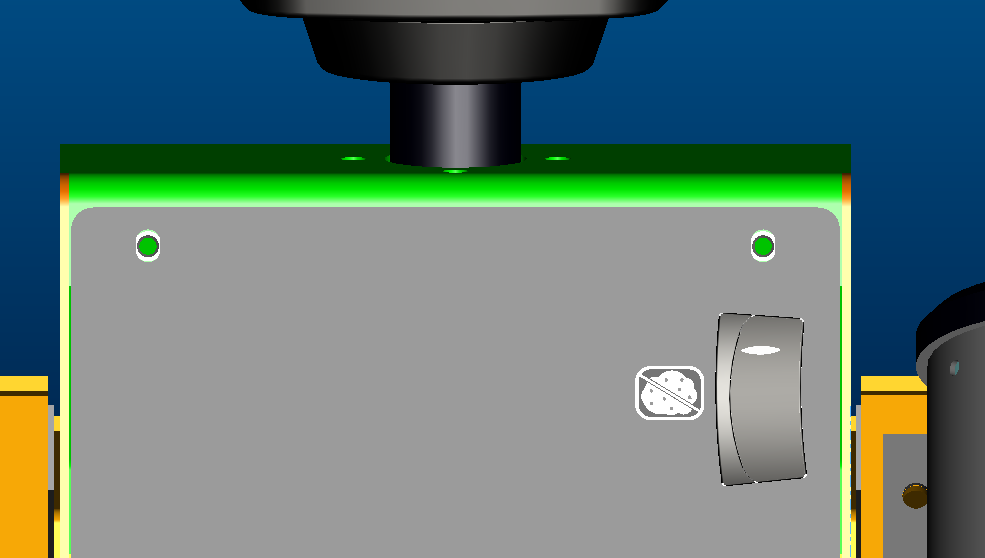 9X/10X
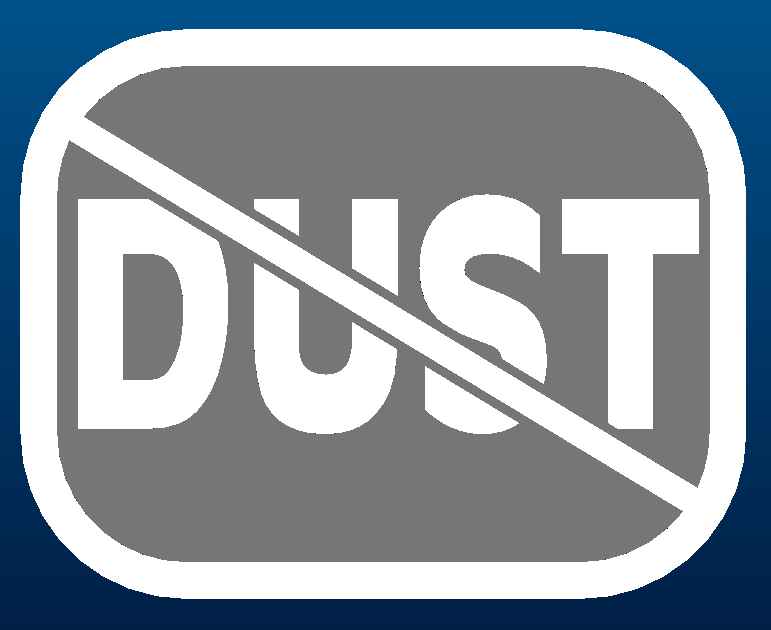 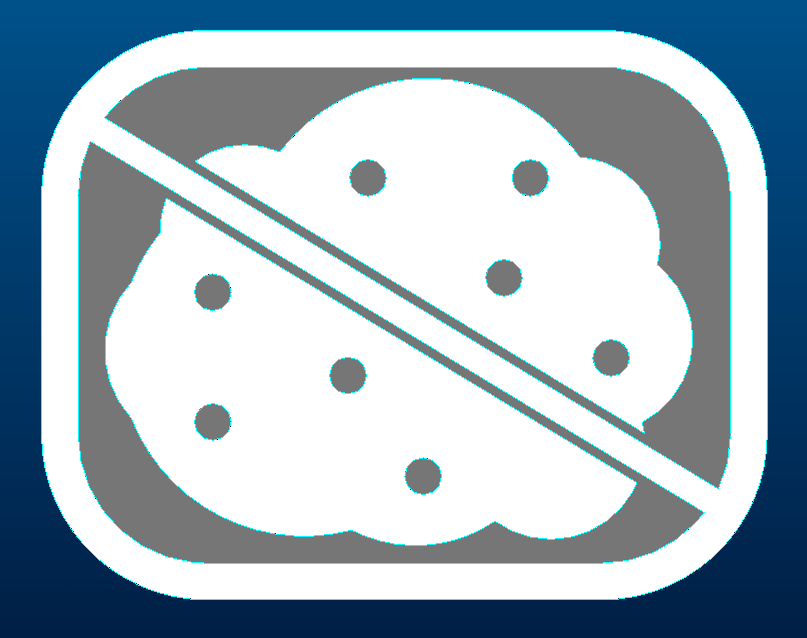 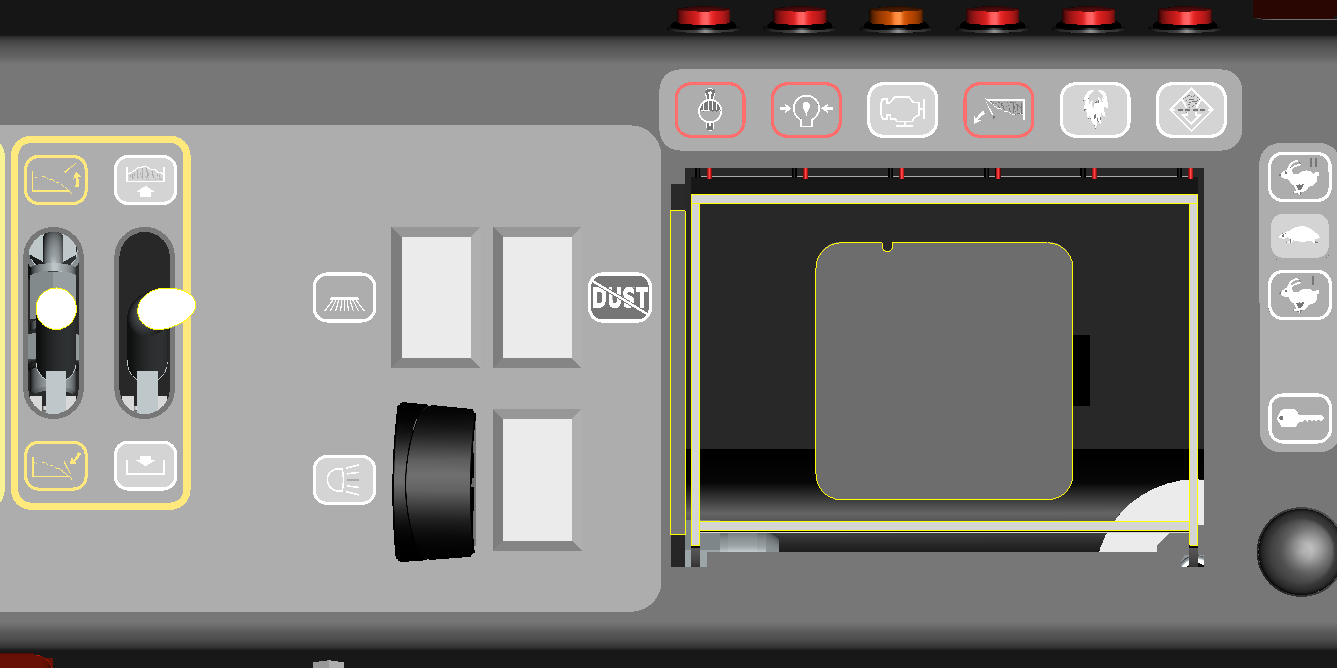 Atlas
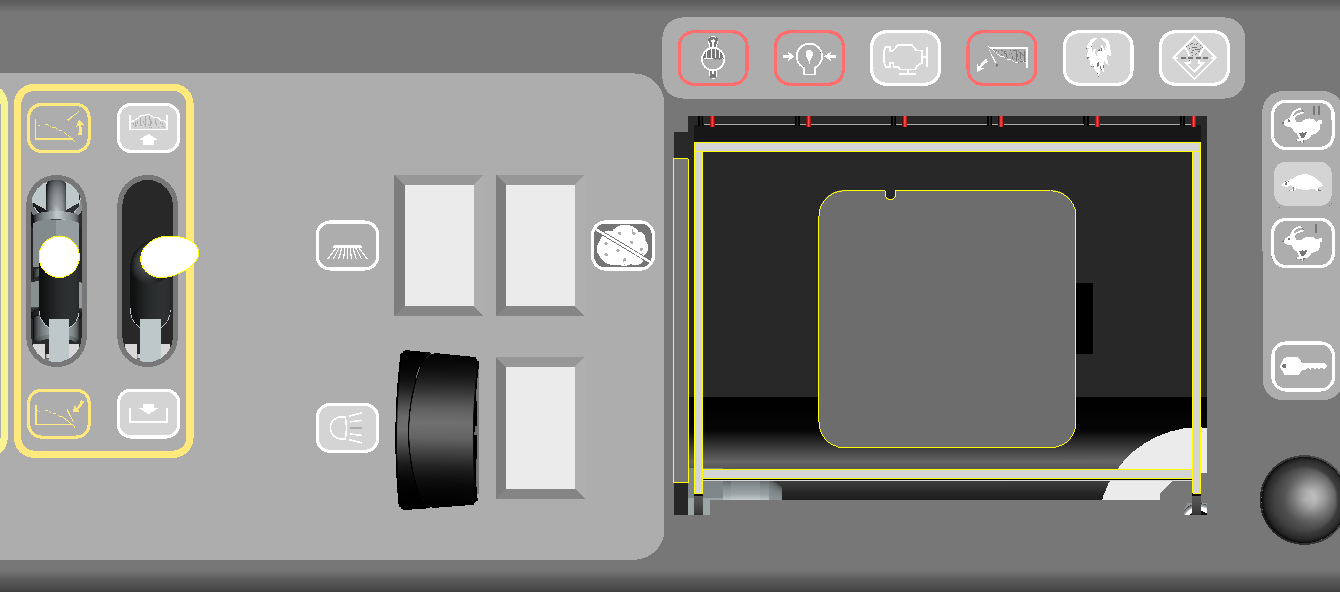